Круг
и его загадки.
Согласно Библии «Бог есть круг, центр которого везде, а окружность нигде»
В античном мире круг почитался как идеал совершенства.
Так же и колесо считается одним из самых замечательных изобретений человечества.
Поэтому стоит кругу уделить особое почтение.
Построение окружности.
Окружность - фигура, которая     состоит из всех точек плоскости, равноудаленных от данной точки(центра).
Радиус- отрезок, соединяющий точку  окружности с её центром.(OR)
Хорда- отрезок, соединяющий две точки  окружности. (AB)
Диаметр- хорда, проходящая через центр окружности. (CD) 
Дуга- часть окружности, ограниченная двумя точками.(DR)
Витрувианский человек.
Леонардо да Винчи
1490 г.
Homo vitruviano
34,3×24,5 см
Галерея Академии, Венеция.
Мандала.
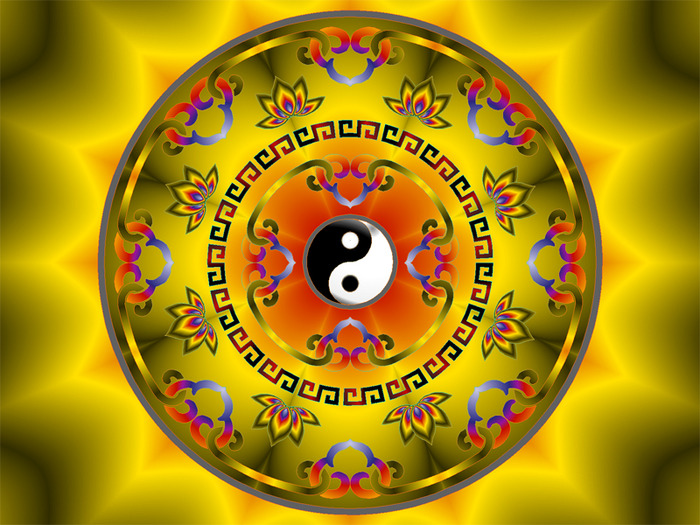 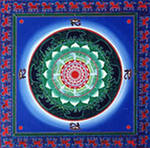 Стопоходящая машина П.Л. Чебышева.
Тыква не бывает абсолютно круглой, человек не бывает абсолютно совершенным.
Эксперимент первый. Древний способ нахождения числа  с позиции практической геометрии.
У всех Вас получилось примерно одно и тоже число.
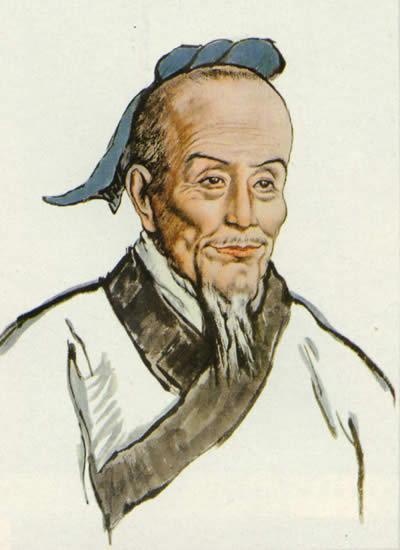 Ариабхата – индийский астроном.  377/120
ЦзуЧунчжи – китайский математик и астроном. 355/113
Архимед -древнегреческий математик. 22/7
Первое название этого числа - константа Лудольфа.Людольф ван Цейлен - голландский математик1540-1610 годы.
Египет 256/81
Вавилон  25/8
Впервые греческой буквой  воспользовался британский математик Уильям Джонс в 1706 году, а общепринятым оно стало после работ Леонардо Эйлера в 1737 году.
Уильям Джонс
Леонардо Эйлер
История числа  шла параллельно с развитием всей математики. Некоторые авторы разделяют весь процесс на три периода:
Древний период, число  изучалось с позиции геометрии.
Классическая эра, последовавшая за развитием математического анализа в Европе в XVII
Эра цифровых компьютеров.
Рассмотрим второй эксперимент, в результате которого вновь появляется число .
Это эксперимент Жоржа Бюффона (1777 г.) , который  является  первоосновой метода Монте-Карло по статистическим исследованиям.
Метод Монте-Карло - общее название группы численных методов, основанных на получении большого числа реализаций случайного процесса.
Результат второго эксперимента.
Неожиданным образом мы получили опять это же число, но объяснить  парадокс  нам может только математический анализ, которым мы пока не владеем. Этот эксперимент можно отнести ко 2-му периоду изучения числа.
Так чему же равно число  ?
«Вычисление точного значения во все века неизменно оказывалось тем блуждающим огоньком, который увлек за собой сотни, если не тысячи, несчастных математиков, затративших бесценные годы в тщетной надежде решить задачу, не поддававшуюся усилиям предшественников, и тем снискать себе бессмертие.»
	Л. Кэрролл
Это число – бесконечная десятичная дробь,  миллионный десятичный знак которой был найден в 1973 году.
В практике используют не более 10 знаков после запятой округляя число.
Мнемонические правила.
	
	Это я знаю и помню прекрасно Пи многие знаки мне лишни напрасны. 3,14159265359
	
	Что я знаю о кругах.  3,1416

	Вот и Миша и Анюта прибежали Пи узнать число они желали. 3,1415926536

      Вот и знаю я число именуемое Пи. 3,141592
Мнемоническое правило о приближенном числе .
Двадцать две совы скучали
На больших сухих суках, 
Двадцать две совы мечтали
О семи больших мышах.
Формулы.
Длина окружности     С=2r            С=d
Площадь круга  S=r2
r-радиус круга
d-диаметр круга
Задачи.
Раствором циркуля в 3 см начертили круг. Чему равна длина окружности?
С=2R
C = 2· 3,14· 3 = 6· 3,14 = 18,84 (см).
Круглую подушку диаметром 35 см решили обшить тесьмой. Сколько тесьмы потребуется?
С = d
В этой задаче число  удобно взять по Архимеду 22/7.
С = 22/7· 35 = 22· 35/7 = 22· 5 = 110 (см)
Домашнее задание.
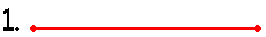 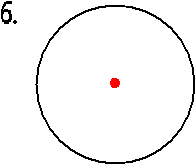 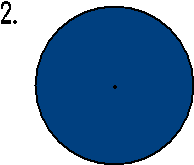 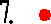 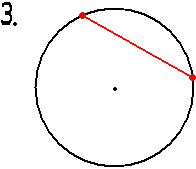 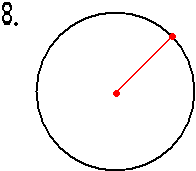 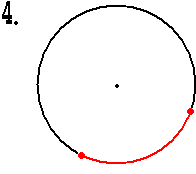 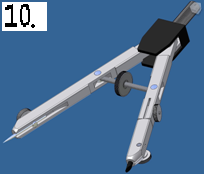 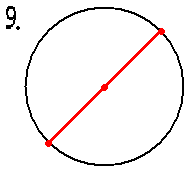 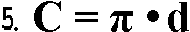 Домашнее задание.
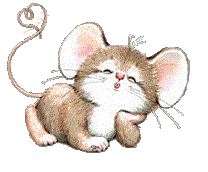 Допустим, что Земля круглая, и возможно вокруг нее сделать виток веревкой. После этого кусок веревки увеличили на один метр и обмотали вокруг Земли вторично. Веревка не будет плотно прилегать к Земле. Сможет ли в эту щель проскочить мышь?.., кошка, может кенгуру? А может, пройдет и слон?
Впервые в 1988 году в городе Сан-Франциско отмечался Международный день числа , в марте 14 числа в 1:59:26, что соответствует американскому формату записи дат.

22 июля - День приближенного числа , 22/7 в европейском формате.
Памятники числу .
На южном побережье Крыма близ города Кацибели
В Сиэтле на ступенях перед зданием Музея искусств.
Как звучит число ?
Пифагор считал музыку за одну из непременных частей арифметики. Его открытие арифметических отношений звуков считается одним из лучших его открытий.
                                          Фигье Луи.